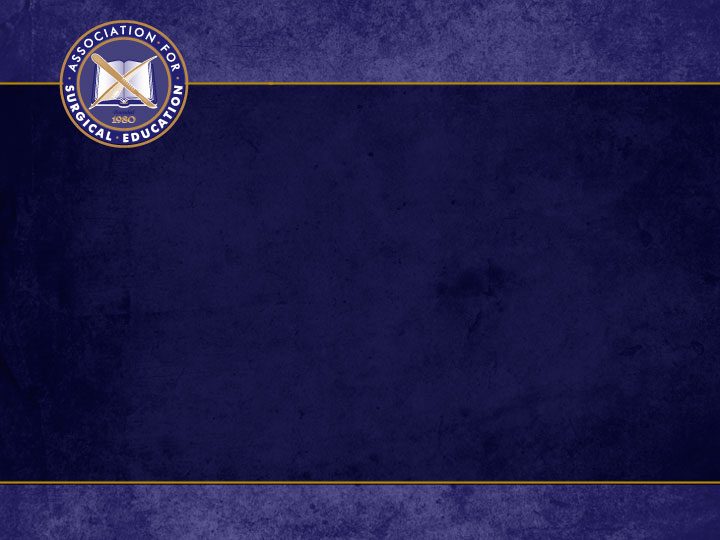 The Role of a Coordinator
Sylvie Moore, MA  
    Student Surgical Education Coordinator       
   University of Virginia School of Medicine
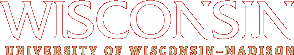 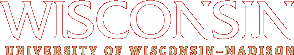 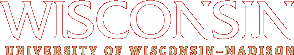 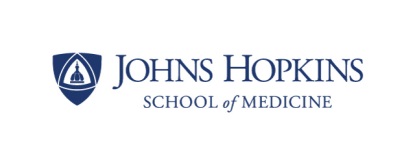 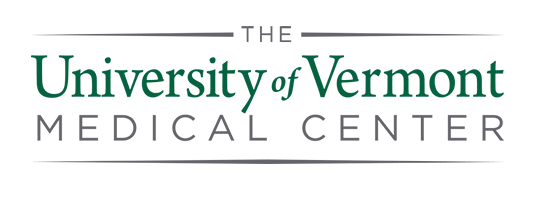 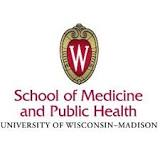 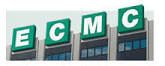 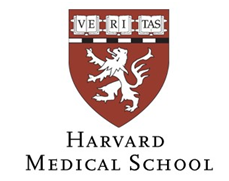 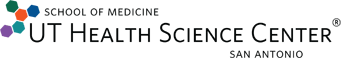 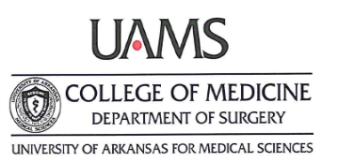 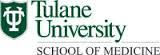 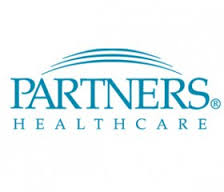 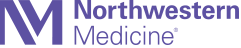 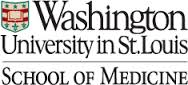 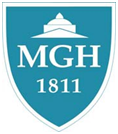 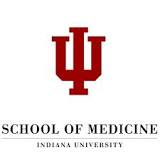 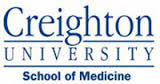 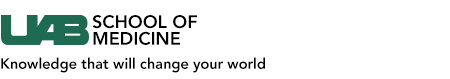 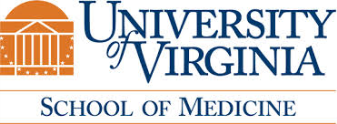 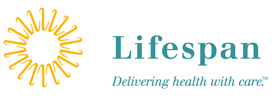 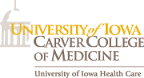 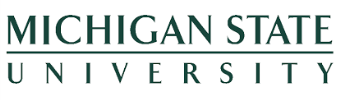 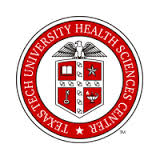 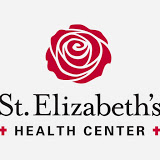 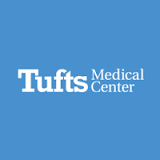 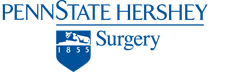 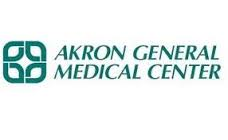 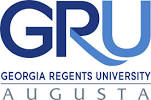 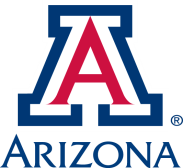 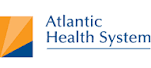 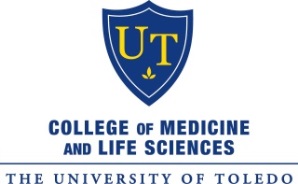 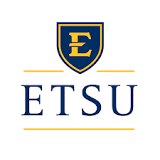 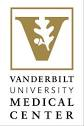 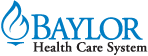 Thomas Jefferson University
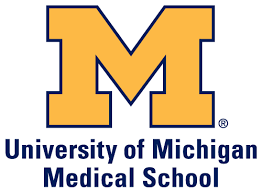 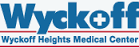 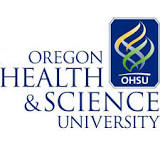 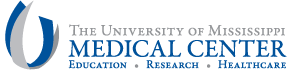 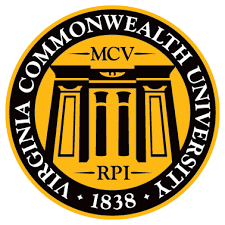 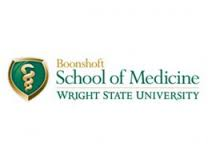 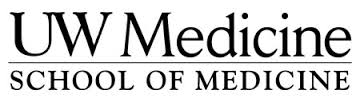 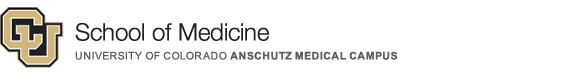 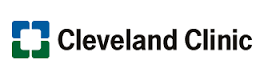 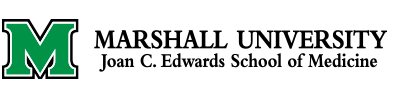 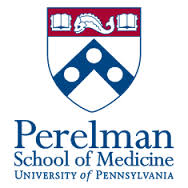 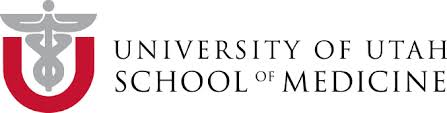 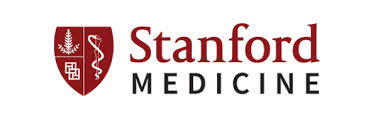 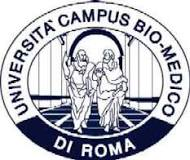 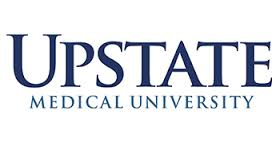 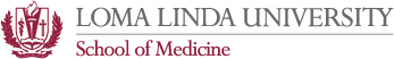 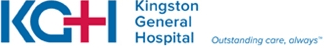 University of Central Florida – College of Medicine
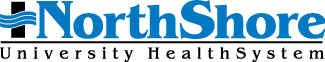 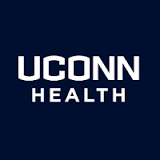 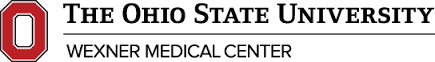 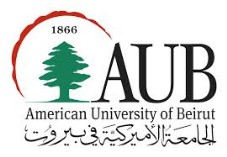 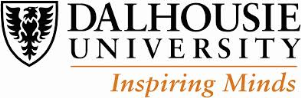 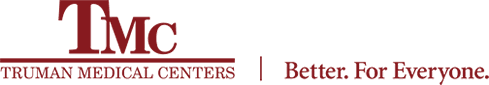 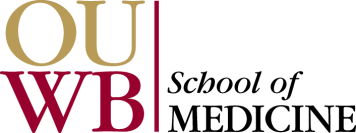 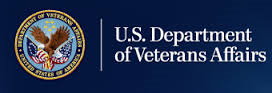 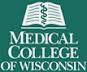 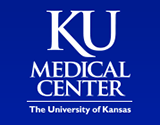 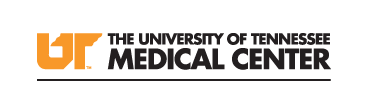 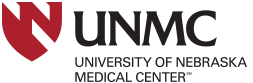 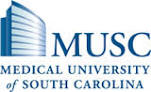 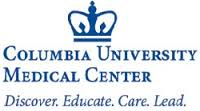 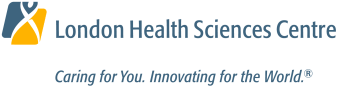 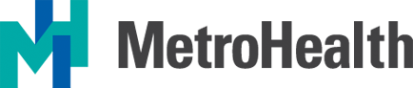 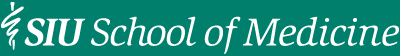 [Speaker Notes: This slide reflects the 66 schools that are currently members of the ASE Committee on Coordinators of Surgical Education.  Our Membership Committee has been hard at work updating our contacts so that only coordinators who are active members of ASE are eligible to be part of our national working group and receive the benefits associated with ASE membership.  Benefits that include professional development and resources only available to those in our network.  This would include communication on clerkship matters of interest to all LCME schools, the ability to query other schools to see what specific programs they have in place, or what is the best way to implement a new policy – how are the other schools doing it?  If your coordinator is not a part of this network, please see me after the workshop and provide me your coordinator’s name and contact information so that we can reach out to them and encourage them to join.  Annual membership for coordinators is at a reduced fee of $150 per year.]
Clerkship Coordinator
Reminders
Reminders
“Point person”
Assessments
Conflict Resolution
Directions
Workshops
Orientation
Schedules
Policies and Procedures
Communication
BUDGET
DUTY HOURS
Parking
Reminders
Learning Objectives
Grading and Evaluations
LCME
Meetings
Time Management
Handouts
Resources
EXAMS
Web Pages
Reminders
Special events
Passports
Room Reservations
[Speaker Notes: Clerkship Coordinators serve as the “Point Person” for students, faculty, residents, Student Affairs Office, outside affiliate offices, Residency Office, National Board of Medical Examiners, Medical Education IT staff, catering office, outside vendors who provide medical supplies.  The duties are constantly in flux – planning and preparing for a new group of students, working with a current group of students, compiling and preparing student grades for the last group of students.  I like to describe my position as one of “juggler” – continuously juggling the various aspects of the clerkship.  Only when grades are submitted to Student Affairs do I actually breathe a sense of relief that I am finished with a specific project.  Note that “reminders” appears several times on this slide.  The Coordinator’s job is to continuously remind different “groupings” of people, of the requirements of the clerkship.  Students receive periodic reminders to complete clinical passports or take care of deficiencies, attendings and residents receive continuous reminders to complete student evaluations and turn in grades to the clerkship office, attendings and residents also receive continuous reminders asking for verification that they have observed students performing specific clinical skills or asking for mid-rotation feedback on each student.]
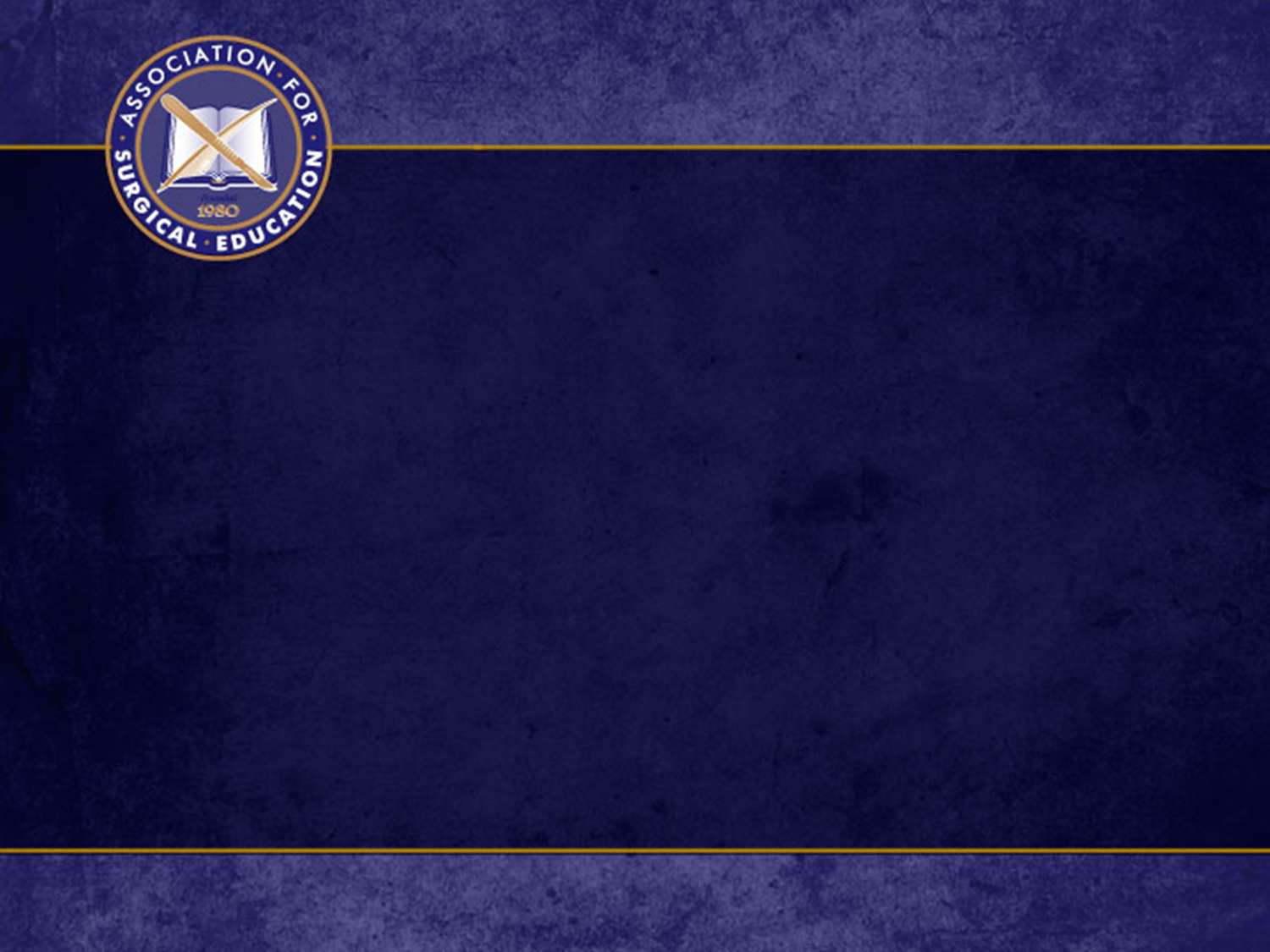 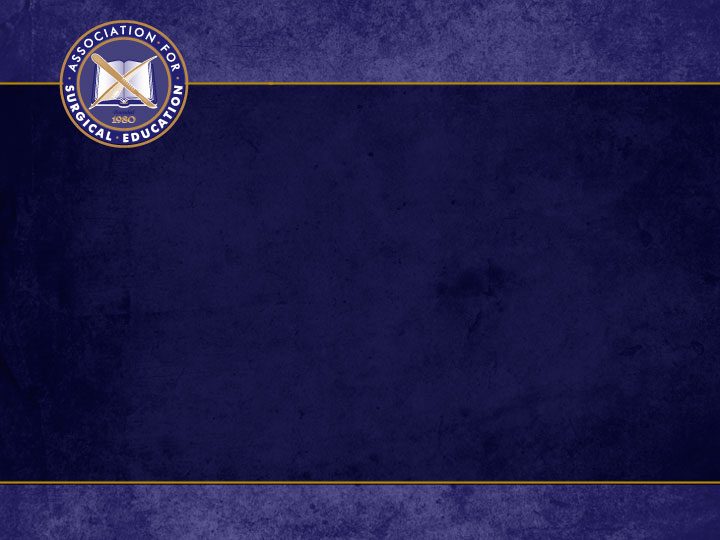 A Partnership
The Role of a Coordinator
Sylvie Moore, MA  
    Student Surgical Education Coordinator       
   University of Virginia School of Medicine
[Speaker Notes: Most of you will never really know all the details that go into a coordinator’s job and it’s so all-encompassing that it’s almost impossible to include every aspect of the position.  What’s important for you to recognize is that this is a partnership and your clerkship coordinator is going to be the one person you will need the most to implement the clerkship on a day-to-day basis.  Give your coordinator the latitude to make decisions and problem solve.  As a rule, I do not seek the assistance of my clerkship director unless there is a matter that surfaces that is beyond my ability or expertise to solve, or that requires a higher level of decision making, such as a change in a student’s grade, or a change in the curriculum.  Let me give you an example of what’s involved when you as clerkship director make the decision to introduce a new lecture – let’s say fluids and electrolytes.  You’ve made that decision and now turned it over to the coordinator for implementaiton.  The coordinator then has to recruit an available lecturer, find a room and time that works for all,  coordinatie with IT support, and then needs to convey the information to the students about when the new lecture will take place, also with a reminder to the lecturer, and then needs to arrange to have an evaluation of the new lecture by the students (in an automated system), and then the feedback from the students needs to work its way to the lecturer (8 different activities/tasks associated with that one decision by the clerkship director).  Imagine the numerous activities that a coordinator does on a daily basis to keep the clerkship operating smoothly each and every day.  Let your coordinator know that you have the confidence in them to solve the daily issues that may crop up – so that you can then be free to tackle larger problems.  Make the time to meet with your clerkship coordinator periodically to check in and see how things are going. You are all busy surgeons and you’re in the OR, in clinic, on the wards, serving on various committees at your institutions. It can be hard to schedule one more meeting, but take the time to meet with your coordinator, even if it’s 15 minutes at the hospital coffee shop once a month. It’s important to touch base and to know how things are going in the clerkship office and how you can assist and support your coordinator.  Lastly, please recognize your coordinator as often as you can.  Different institutions have different ways of rewarding employees for a job well done.  Your coordinators work very hard to make you – and the clerkship – shine.  Take some time once a year to check with your HR office to see if there is a monetary award that can be given to your coordinator -- it can be tied to the coordinator’s annual performance review.  As we all know, a little “incentive pay” does wonders for making employees feel appreciated and rewarded.  And the bonus is really yours – you’re likely to have a coordinator who will stay longer in the job because he or she feels good about the job they’re doing and is being recognized for a job well done.]